Evolving Resident Well-Being
Tori Hanlon, MS, CHCP
Consultant
Introducing Your Presenter…
Tori Hanlon, MS, CHCP
GME Consultant

Over 13 years working in Medical Education

Bachelor’s in Health Services Administration
Master’s in Health Administration and Policy

Designated Institutional Official

Experienced in GME at a large academic medical center
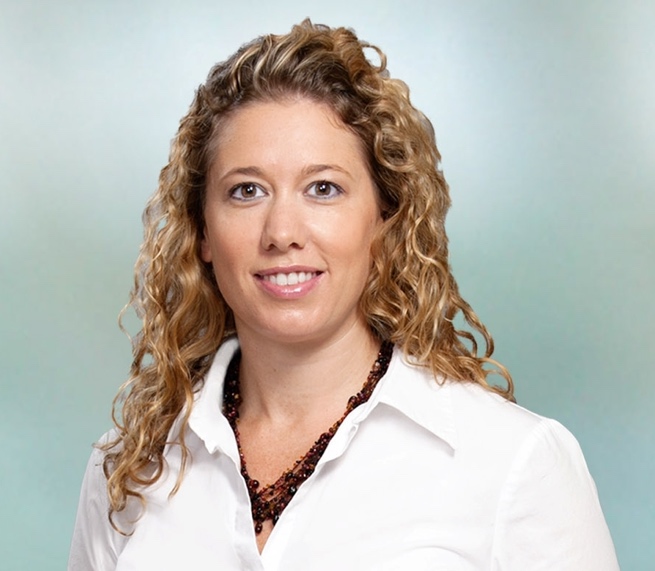 Presented by Partners in Medical Education, Inc. 2019
2
Objectives
Identify challenges affecting resident well-being
Evaluate aspects of the clinical learning environment impacting resident and faculty well-being
Discuss how programs and institutions can more effectively address resident well-being
Provide resources in support of well-being in GME
Presented by Partners in Medical Education, Inc. 2019
3
Truths
Residency is hard
Residents will experience burnout
Resident wellness is not one size fits all
Don’t make assumptions about well-being
GME alone cannot solve burnout and other issues having a negative impact on resident well-being
Presented by Partners in Medical Education, Inc. 2019
4
Perspectives on Resident Wellness
Bhe, E & Servis, M. Psychotherapist Perspectives on Resident Wellness.
Presented by Partners in Medical Education, Inc. 2019
5
Moral Distress
Occurs when a clinician knows the ethically right thing to do, but institutional constraints make it nearly impossible to pursue right course of action
Presented by Partners in Medical Education, Inc. 2019
6
Moral Distress
Contributes to burnout
Diminishes empathy
Result in cynical attitude
Associated with interpersonal conflict
MA J Ethics. 2017;19(6):533-536. doi: 10.1001/journalofethics.2017.19.6.fred1-1706.
Presented by Partners in Medical Education, Inc. 2019
7
Addressing Moral Distress
Establish an ethics curriculum
AMA Journal of Ethics
Utilize an external facilitator
Engage faculty/faculty development
Moral distress consultation service
http://moraldistressproject.med.uky.edu/sites/default/files/A%20Health%20System-wide%20Moral%20Distress%20Consultation%20Service_%20Development%20and%20Evaluation.pdf
Presented by Partners in Medical Education, Inc. 2019
8
Shame Resilience
What is shame?
“the intensely painful feeling or experience of believing we are flawed and therefore unworthy of acceptance and belonging”
Presented by Partners in Medical Education, Inc. 2019
9
Shame
Not being able to place a central line and then feeling incompetent in doing procedures
Not knowing the answer on rounds and believing you should know everything
A resident covering up a mistake he/she made
An attending calling out a resident and making him/her feel bad
Being too tired to listen to your partner because you’ve used up all your energy at work
Presented by Partners in Medical Education, Inc. 2019
10
The Power of Vulnerability
Dr. Brene Brown TED Talk
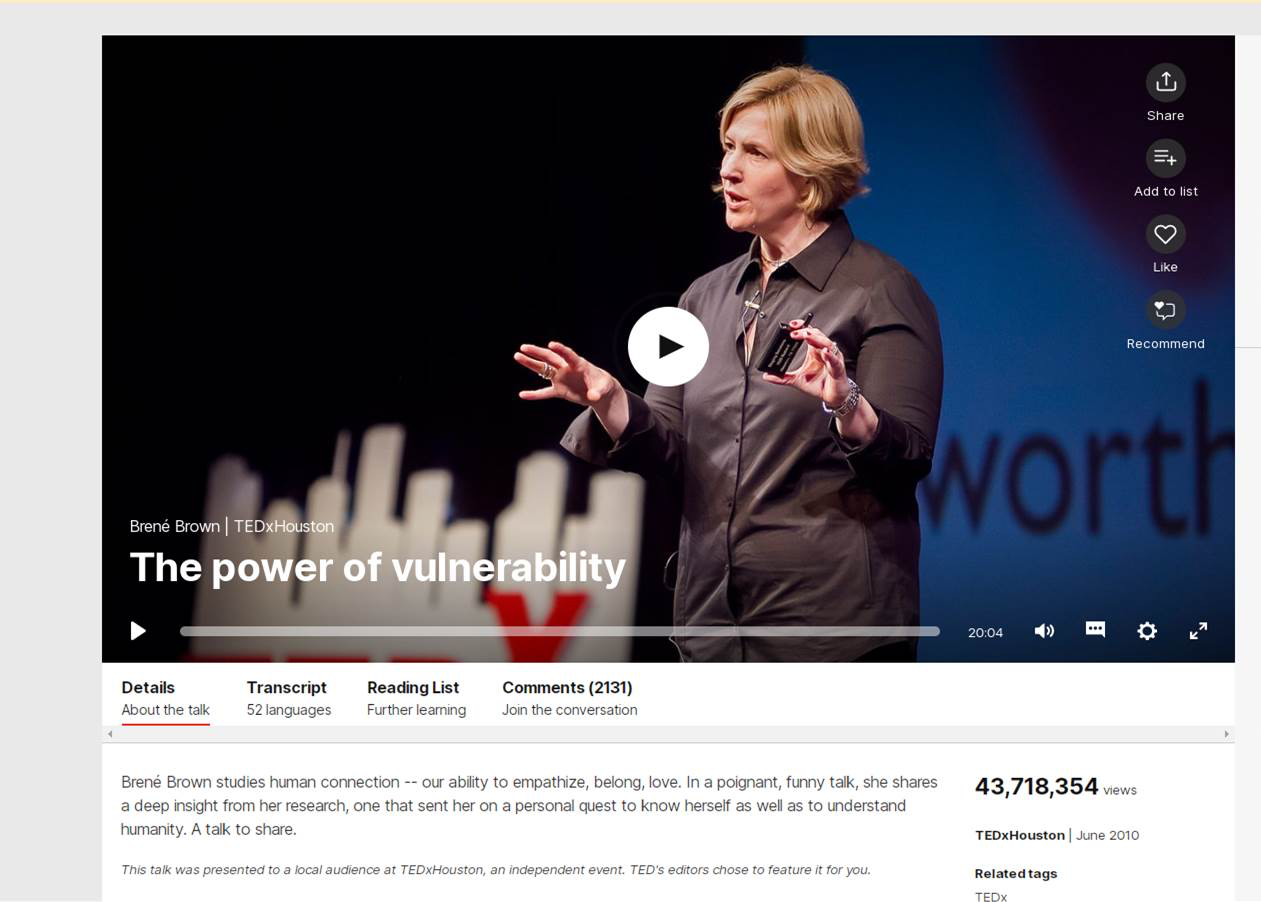 Presented by Partners in Medical Education, Inc. 2019
11
Four Elements of Shame Resilience
Recognizing shame and understanding our triggers
Practicing critical awareness
Reaching out and telling our story
Speaking shame is important because its survival depends on going undetected
Presented by Partners in Medical Education, Inc. 2019
12
Coaching
Navigating personal and professional challenges
Feeling unfilled, undervalued and unimportant
Feelings of “not being good enough”
Compassion fatigue
Stress management
Burnout
Work/life balance issues
Questioning why they chose medicine
Discovering what their values are and what truly matters
Self awareness, self compassion, resiliency and mindfulness training
Amie Gordon – Langbein, DO, CPCC, ACC, CDWF (www.thestorydoc.com)
Presented by Partners in Medical Education, Inc. 2019
13
Coaching vs. Therapy
Presented by Partners in Medical Education, Inc. 2019
14
What Else Can You Do?
How are you measuring well-being?
What are you doing with ACGME well-being survey results?
Listen to your residents and faculty
Wellness consults
Workplace safety (VI.C.1.c)
Presented by Partners in Medical Education, Inc. 2019
15
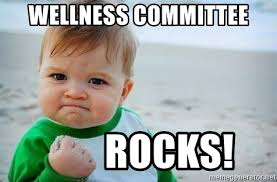 Presented by Partners in Medical Education, Inc. 2019
16
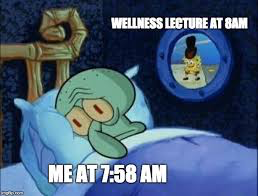 Presented by Partners in Medical Education, Inc. 2019
17
NAM Collaborative
National Academy of Medicine Action Collaborative on Clinician Well-Being and Resilience

Strive to change the environment rather than place the onus of improving well-being on individuals
Accrediting organizations across health professions should periodically evaluate CLEs to hold administrators and leadership accountable for supporting positive and humanistic cultures
Work through those to whom leadership will listen and frame the clinician well-being argument in a context to which they can relate
Feeling a strong sense of team collaboration and connection between colleagues and with those in leadership positions (professional identity formation)
https://nam.edu/initiatives/clinician-resilience-and-well-being/action-collaborative-events/action-collaborative-on-clinician-well-being-and-resilience-may-meeting-5-key-takeaways/
Presented by Partners in Medical Education, Inc. 2019
18
What’s Tweeting??
”We need to stop thinking of wellness as yoga retreats & gym discounts.  Wellness is reducing the # of clicks in the EMR, adequate support staff, efficient workflows, responsive leaders, etc.  -@soniasinghmd
“Attendings don’t have work hours, you’re being babied.  Anyway, let’s round at 10am because I need to drop my kid off at a thing at 9 and then I need to be out of the hospital by one to meet my financial guy, so try and get your notes locked up after rounds.”  -@DrIntern1
Presented by Partners in Medical Education, Inc. 2019
19
What’s Tweeting??
“We are learning when you least expect it.  The daily actions and behaviors of faculty matter - a lot.”
-quote from a student shared at NAM Collaborative
“Don’t strive to be the best.  It creates an illusion of an endpoint - and a delusion that the goal is to be superior to others.” @AdamMGrant

“If we could instill this philosophy in our learners, could we start to do away with #shame, #burnout, etc?” @mededdoc
Presented by Partners in Medical Education, Inc. 2019
20
#crazysocks4docs
Thank A Resident Day
National Physician Suicide Awareness Day
National Doctors Day
Presented by Partners in Medical Education, Inc. 2019
21
On-Demand Webinars
Upcoming Live Webinars

       Evolving Resident Well-BeingTuesday, October 8, 2019  12:00pm – 1:00pm EST

       We All Need Scholarly Activity, Including CoordinatorsThursday, October 24, 2019  12:00pm – 1:00pm EST

        Preparing For The 10 Year Site VisitTuesday, November 5, 2019  12:00pm – 1:00pm EST

      Meet the Experts – Fall FreebieThursday, November 21, 2019  12:00pm – 1:00pm EST
2019 CPR Part 1 of 4: Overview

Aims and Action Plans

SI 2025 Part 2 of 4: Changes on the Horizon

Ask Partners – Spring Freebie

Understanding the CLE

CPR 2019 Part 2 of 4: Section I & Section II

SI 2025 Part 3 of 4: GME Evolution, Funding & Future

Building Your Sponsoring Institution – The First 2 Years

Special Reviews – Helpful not Hurtful

2019 CPR Part 3 of 4: Section IV & Section V
NEW Faculty Development Series
Contact us today to learn how our Educational
Passports can save you time & money! 
724-864-7320
www.PartnersInMedEd.com
15 Minutes to Effective Feedback
Toolbox for Teaching Millennials
Presented by Partners in Medical Education, Inc. 2019
22
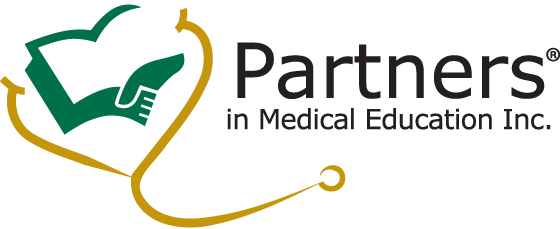 Partners in Medical Education, Inc. provides comprehensive consulting services to the GME community.  


Partners in Medical Education
724-864-7320  |  info@PartnersInMedEd.com

Tori Hanlon, MS, CHCP 
 tori@partnersinmeded.com

www.PartnersInMedEd.com
Presented by Partners in Medical Education, Inc. 2019
23